Unidad 0: RepasoDemocracia origen y características
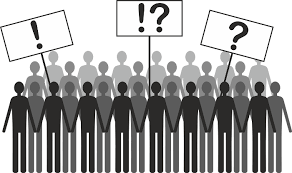 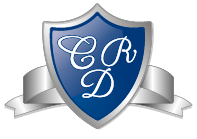 Reconocer el origen y fundamentos de la democracia y sus implicancias en Chile y el mundo contemporáneo.
Objetivo:
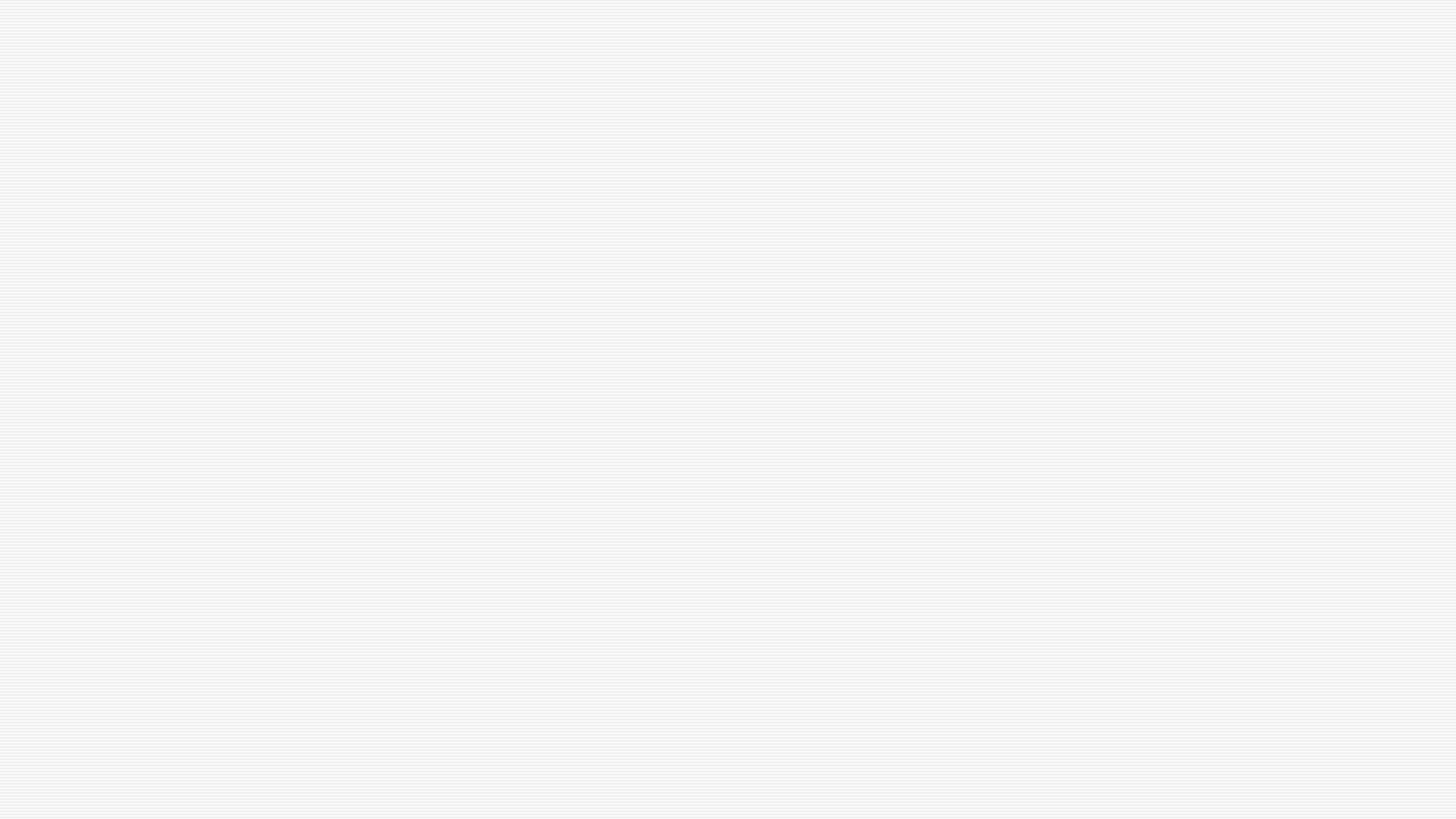 ¿Por qué democracia?
Responde en tu cuaderno en base a tus conocimientos previos a la clase:
¿Qué es la democracia?

¿Por qué la democracia es importante para los ciudadanos?

¿Cómo se relacionan los conceptos de democracia y Estado?
[Speaker Notes: INICIO]
¿Qué es la democracia?
A pesar de servir de inspiración, el modelo de democracia ateniense difiere significativamente de aquel desarrollado a partir de la Revolución Francesa y que se encuentra vigente en la actualidad, el modelo de democracia liberal.

A su vez, este ha sido modificado a lo largo de los años, ampliando las libertades y derechos de las personas, así como el acceso a la ciudadanía a toda la población.
[Speaker Notes: DESARROLLO]
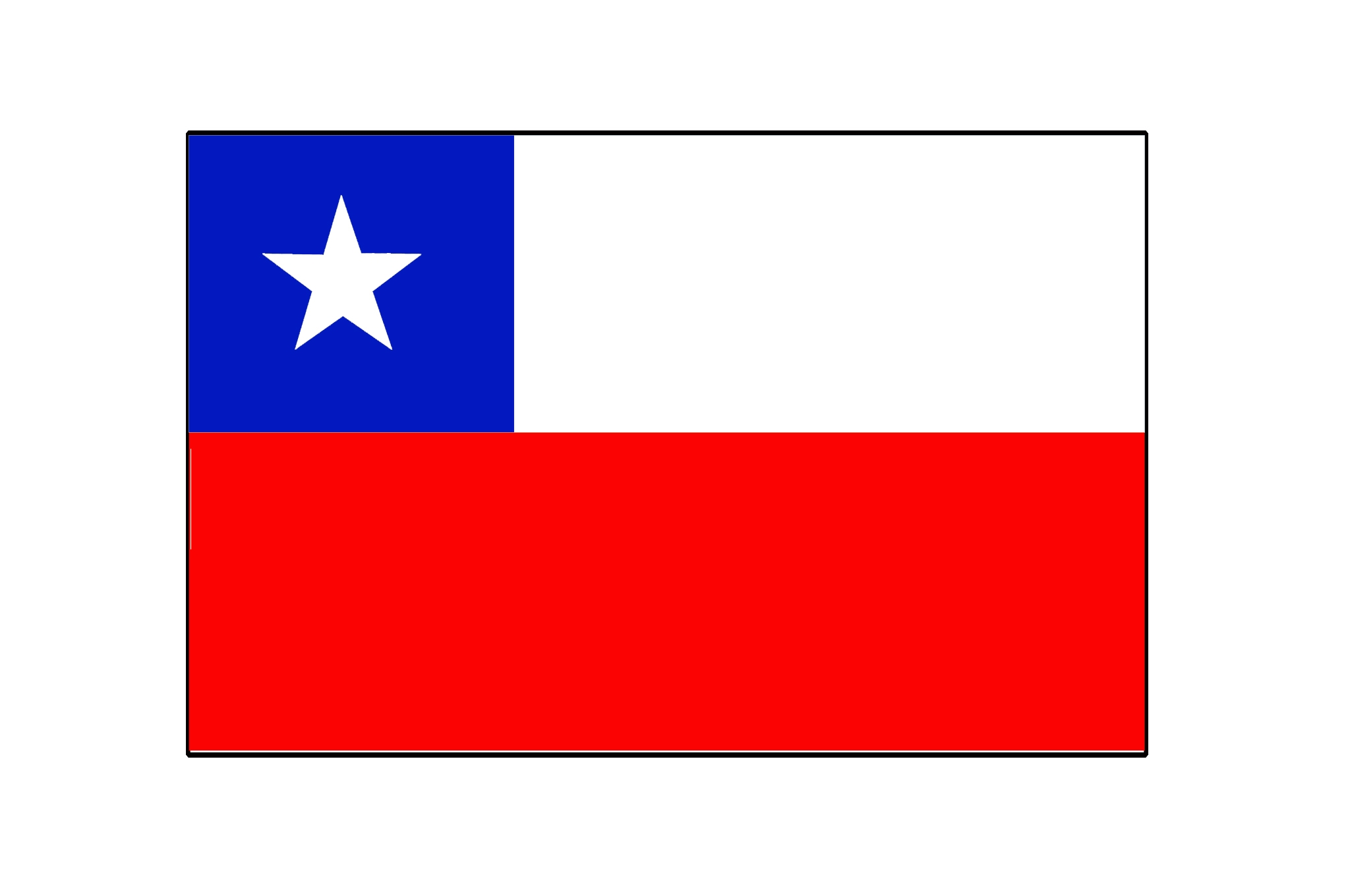 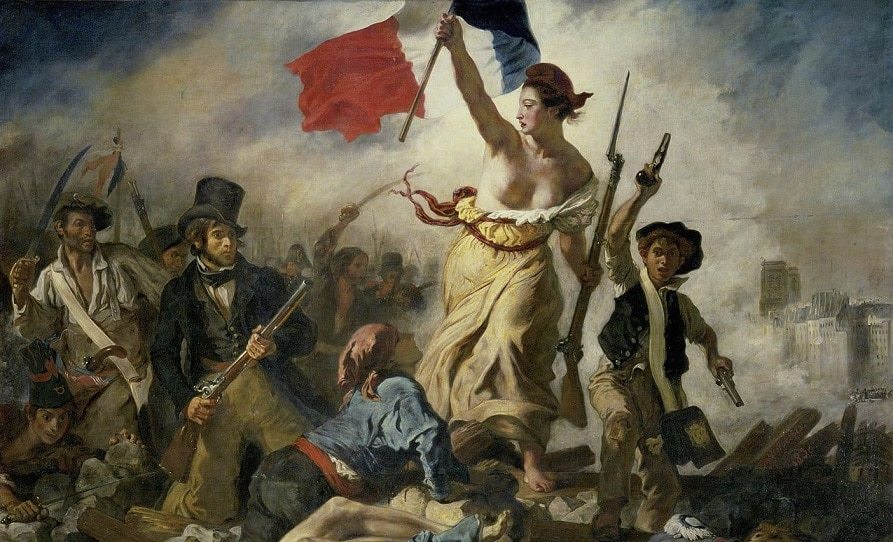 Durante el siglo XIX, de la mano con las ideas liberales y republicanas, se comenzó a consolidar una nueva forma de organización geopolítica: EL ESTADO-NACIÓN
Los regímenes democráticos actuales son herederos de los ideales que impulsaron las revoluciones burguesas de fines del siglo XVIII en contra del denominado “antiguo régimen”
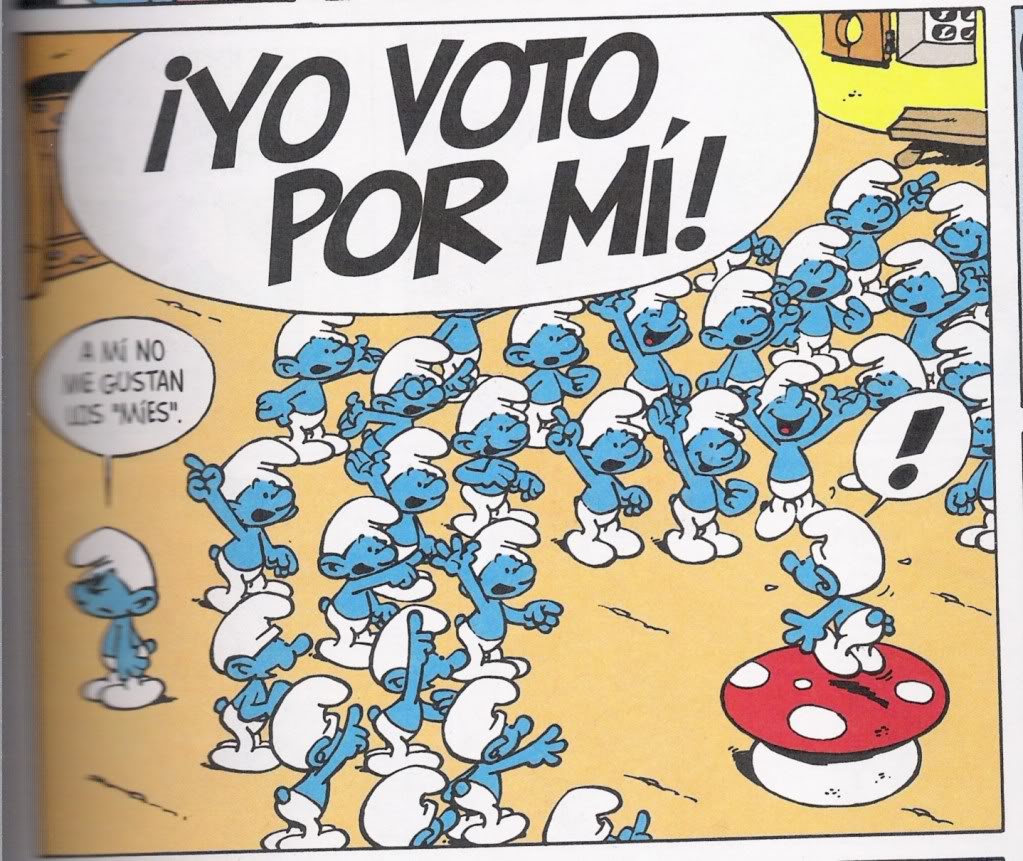 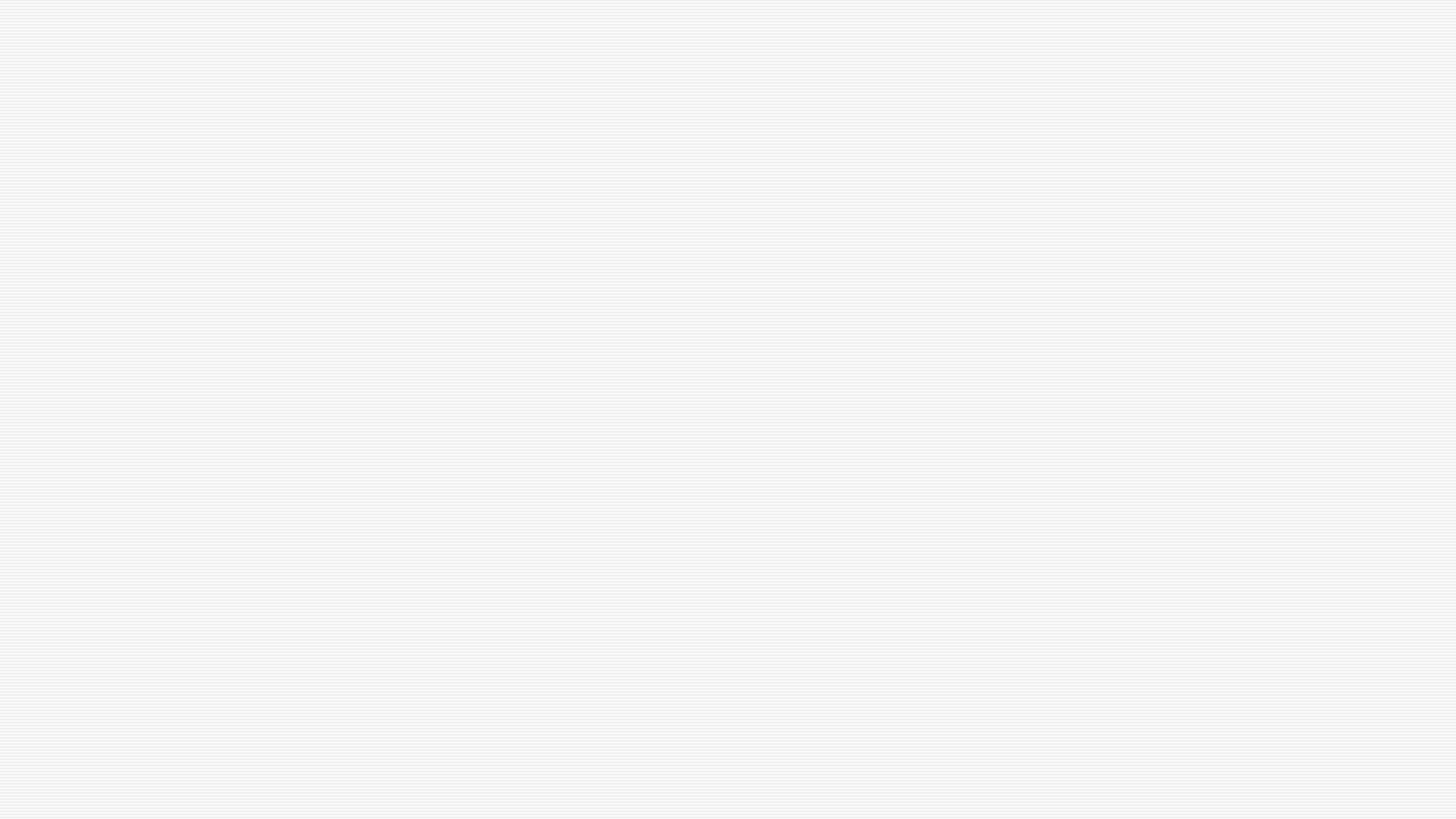 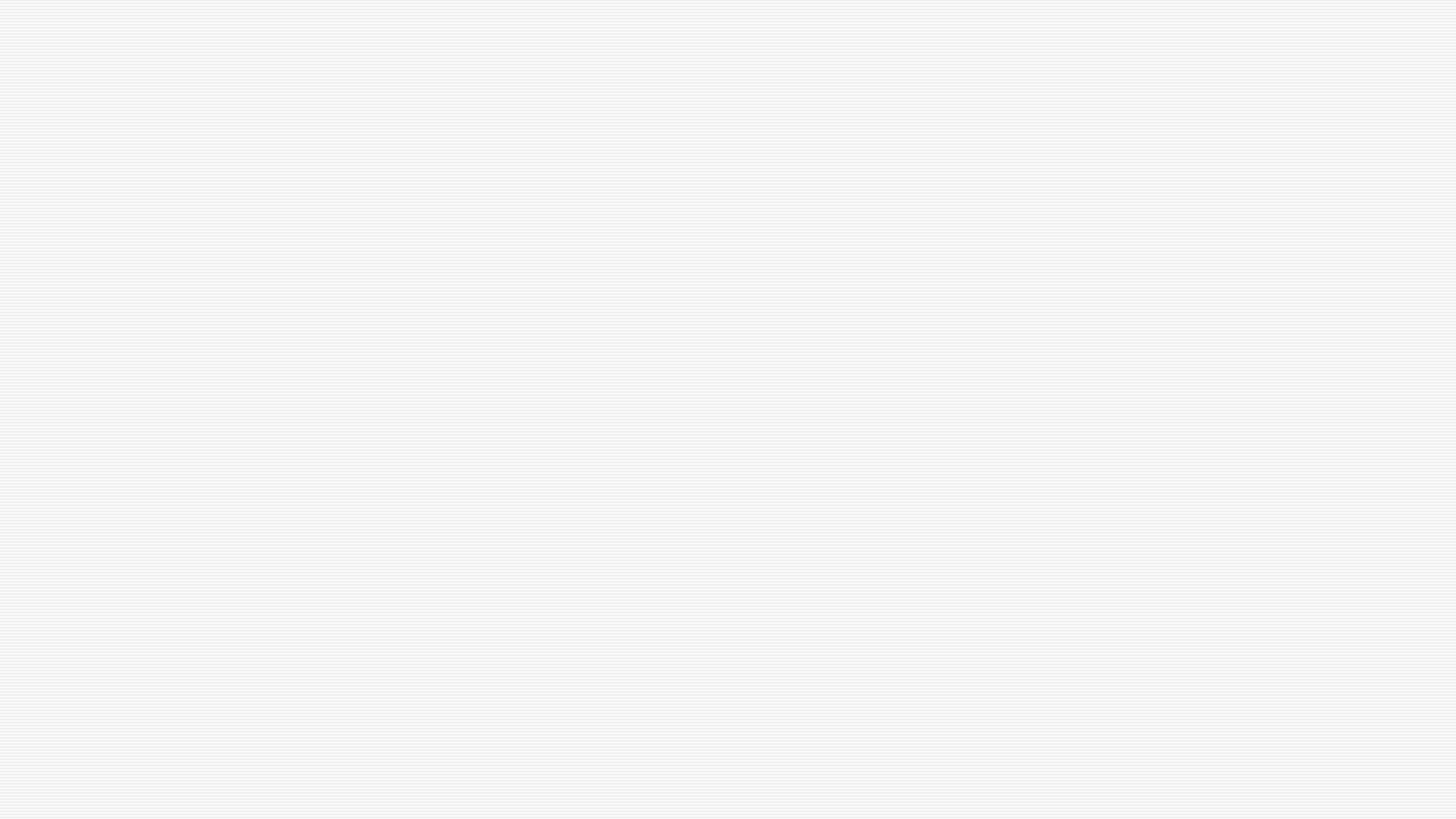 z
Principios del Orden Liberal Republicano:
Soberanía popular: Cada ciudadano es soberano y ejerce soberanía directamente. (Ejemplo: Modelo representativo, elecciones)

Separación de los poderes del Estado: Las funciones ejecutiva, legislativa y judicial se encuentran separadas y son independientes, lo que permite el control y el equilibrio en el gobierno.

Igualdad ante la ley y necesidad de una constitución: Existe igualdad ante la ley y existe una carta fundamental que delimita las características y deberes de las autoridades y los derechos y deberes ciudadanos.
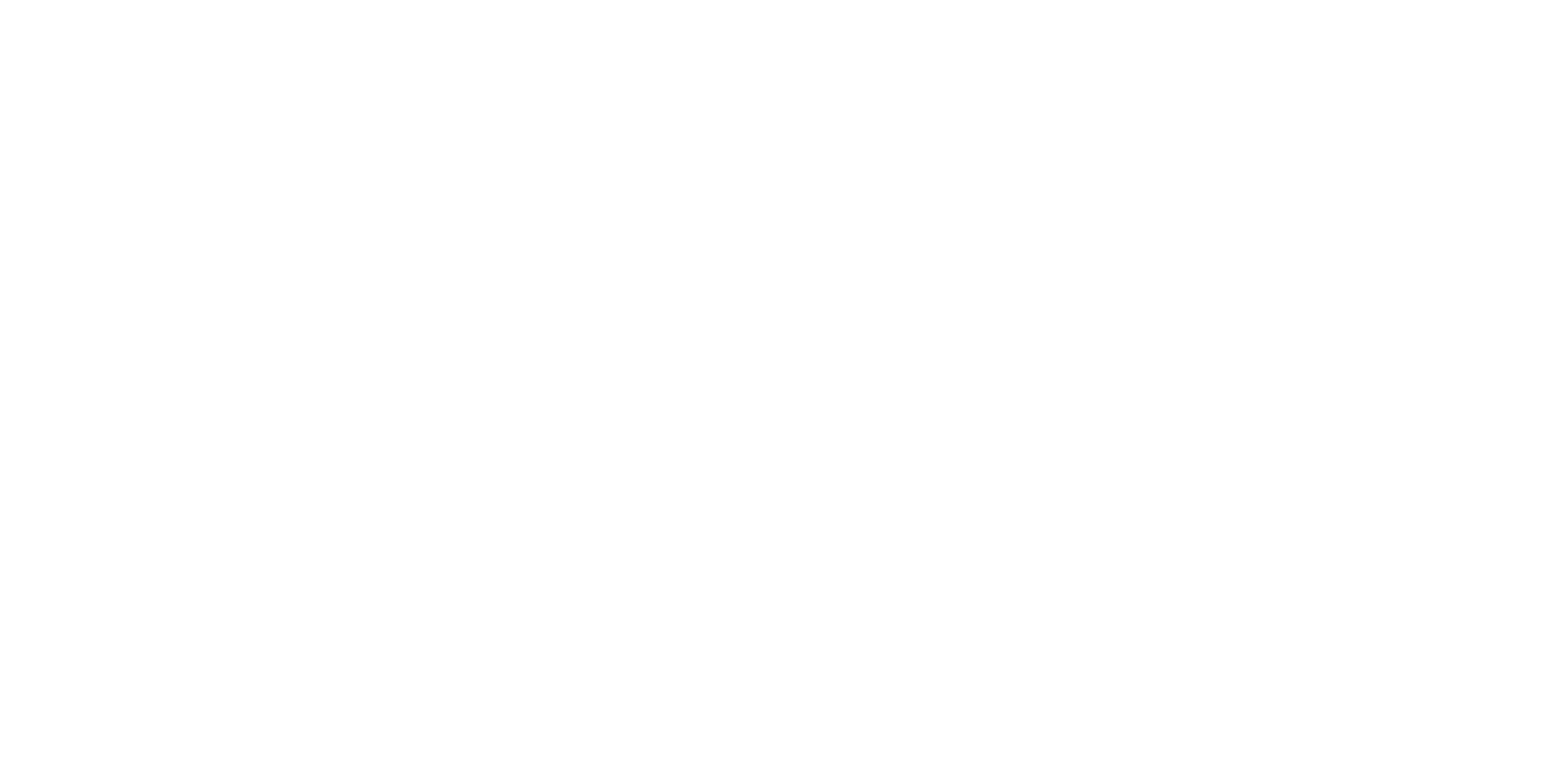 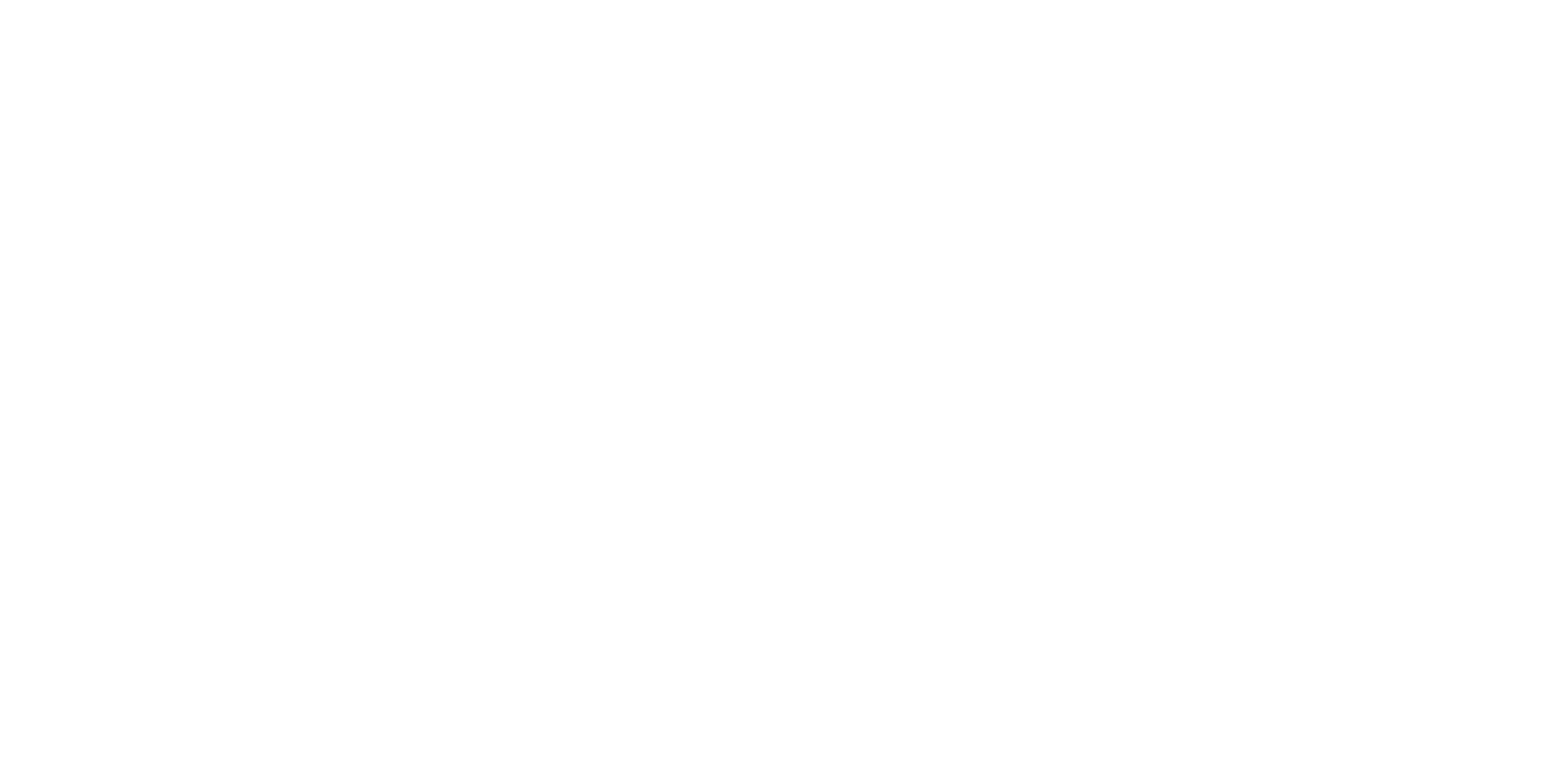 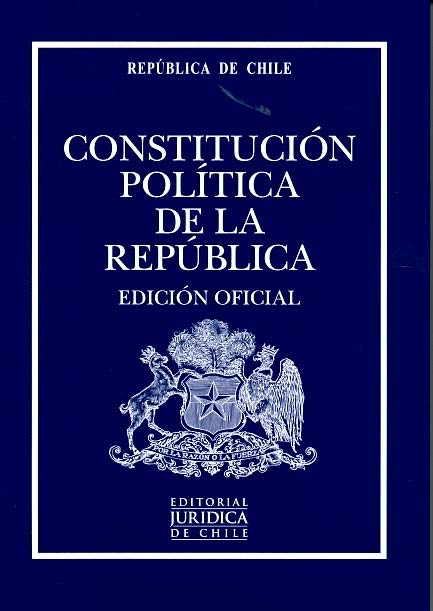 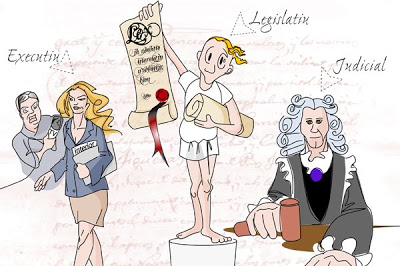 [Speaker Notes: ¿Qué garantías nos brinda esta forma de gobierno?
¿Qué problemas puede presentar este modelo?
¿Cuáles de estos elementos están presentes en nuestro país?]
Democracia
[Speaker Notes: DESARROLLO]
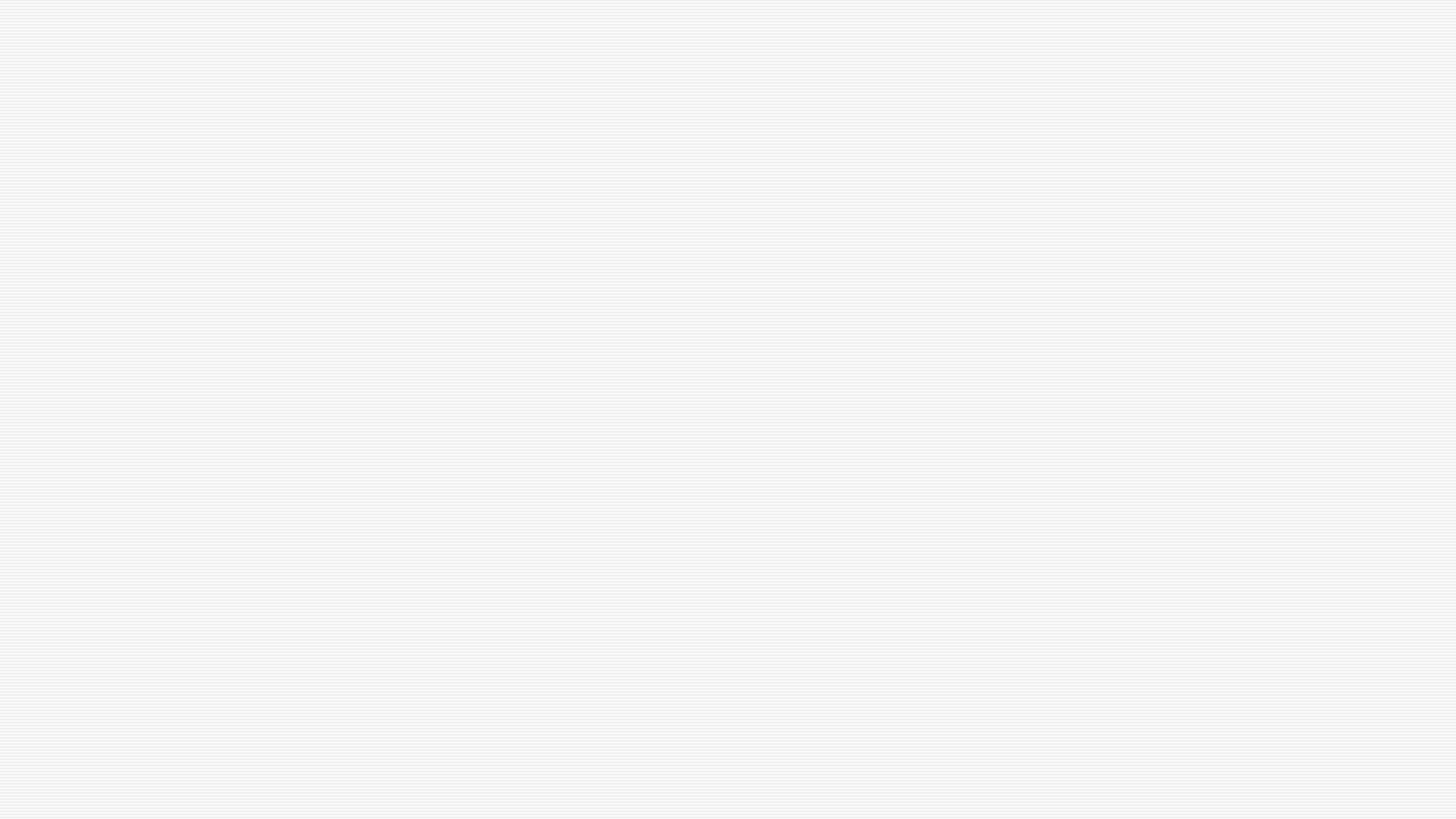 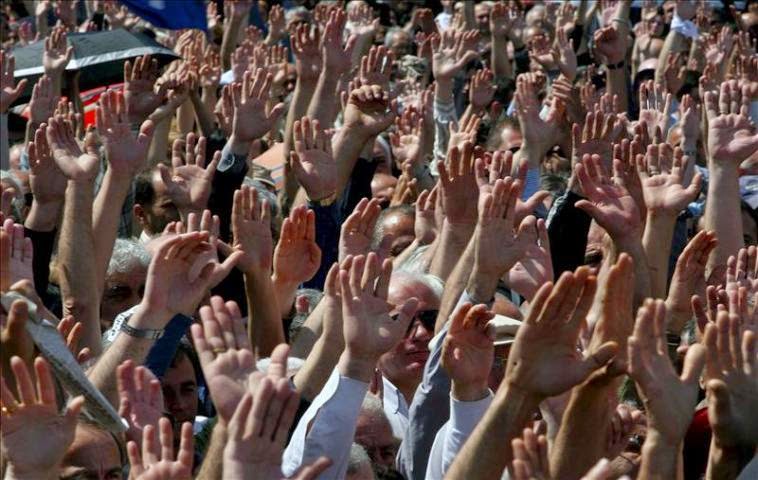 Características de la democracia
El poder recae sobre el conjunto de los ciudadanos quienes lo ejercen participando en los asuntos públicos. 
Forma de gobierno en la que los ciudadanos gozan de libertad y de igualdad de derechos.

Tipos:
Democracia directa.
Democracia representativa.
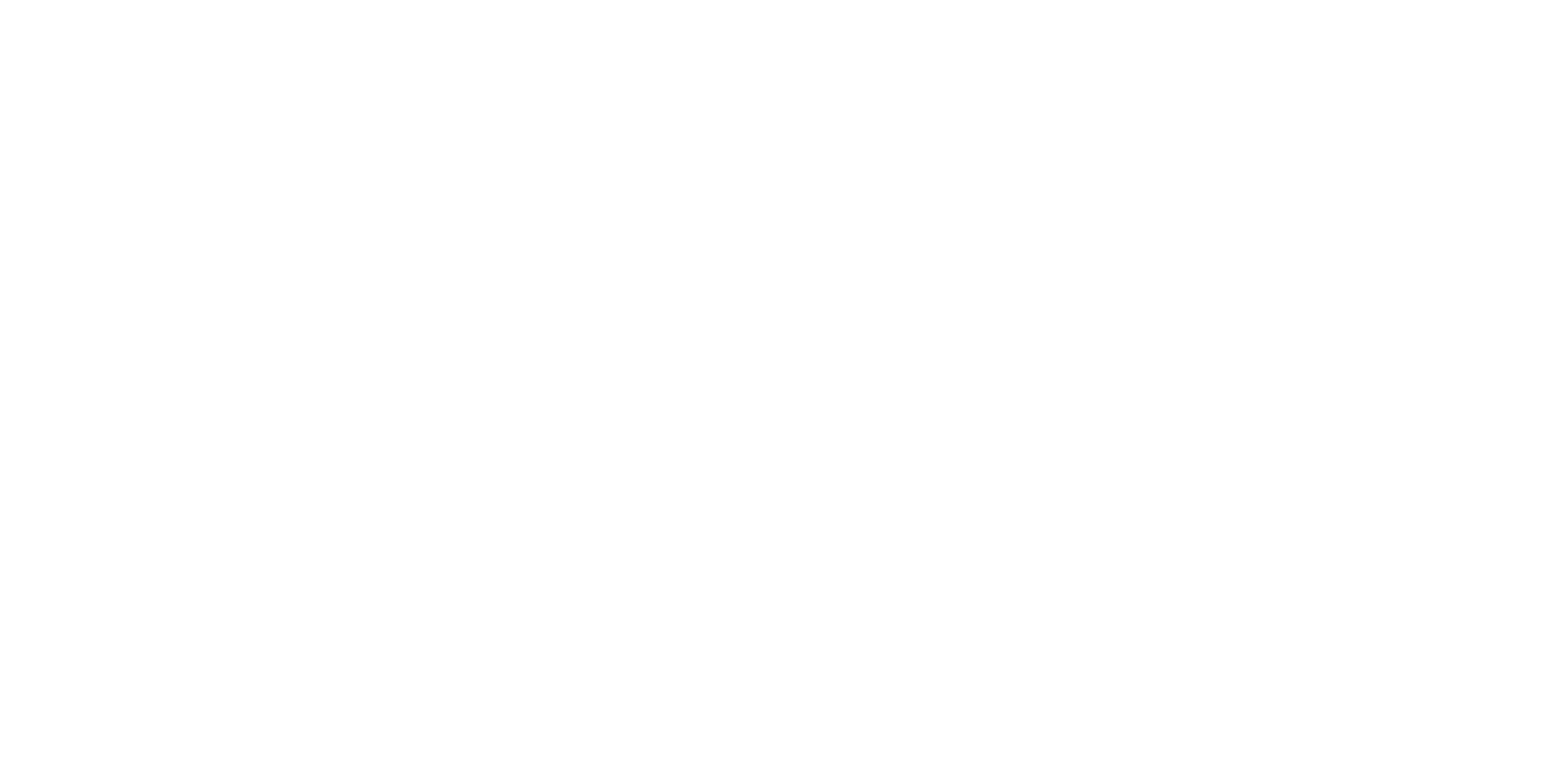 Actividad: Menciona un ejemplo de participación democrática directa y un ejemplo de participación democrática indirecta.
Esta foto de Autor desconocido está bajo licencia CC BY-NC-ND
[Speaker Notes: DESARROLLO]
[Speaker Notes: DESARROLLO]
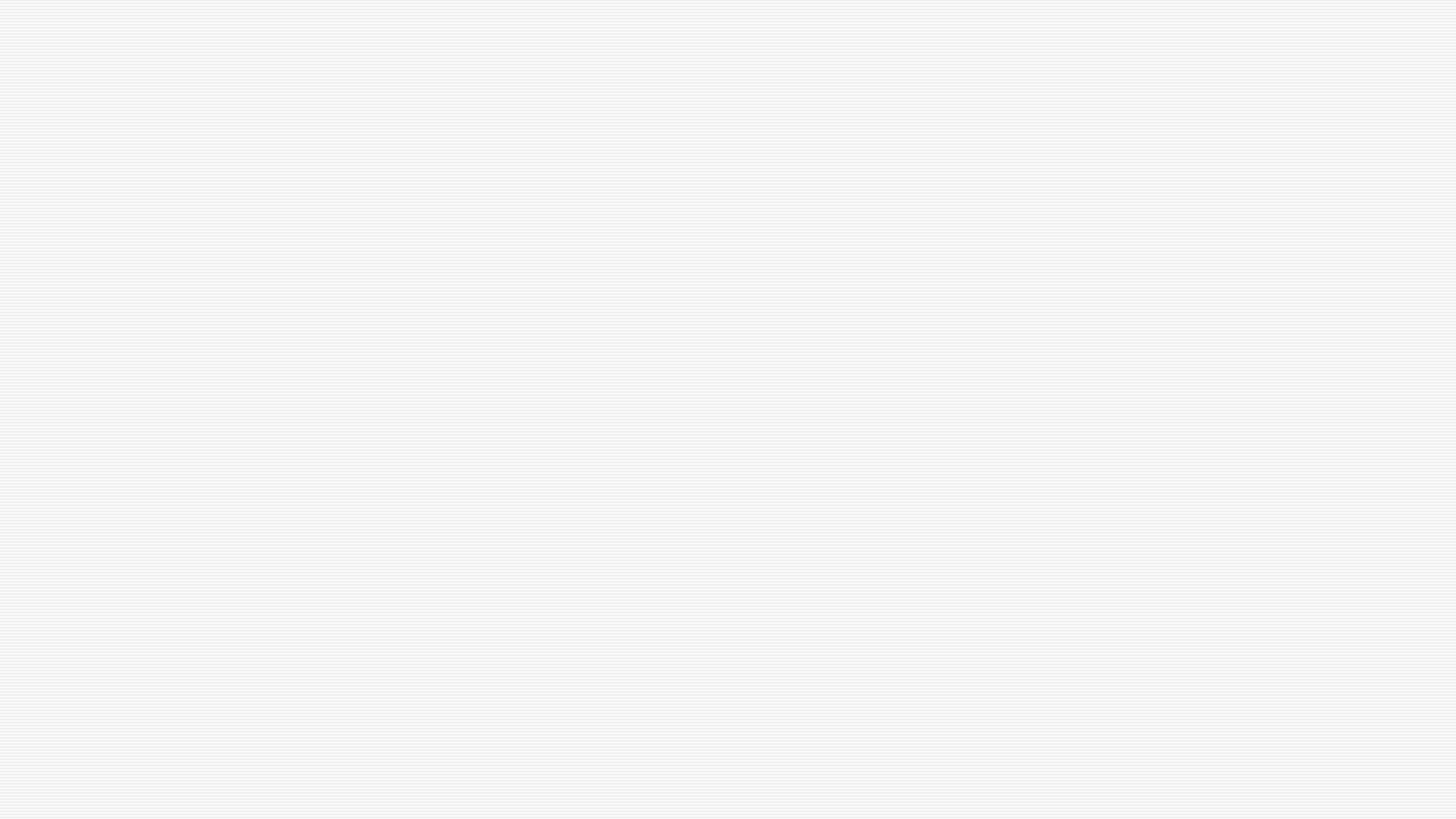 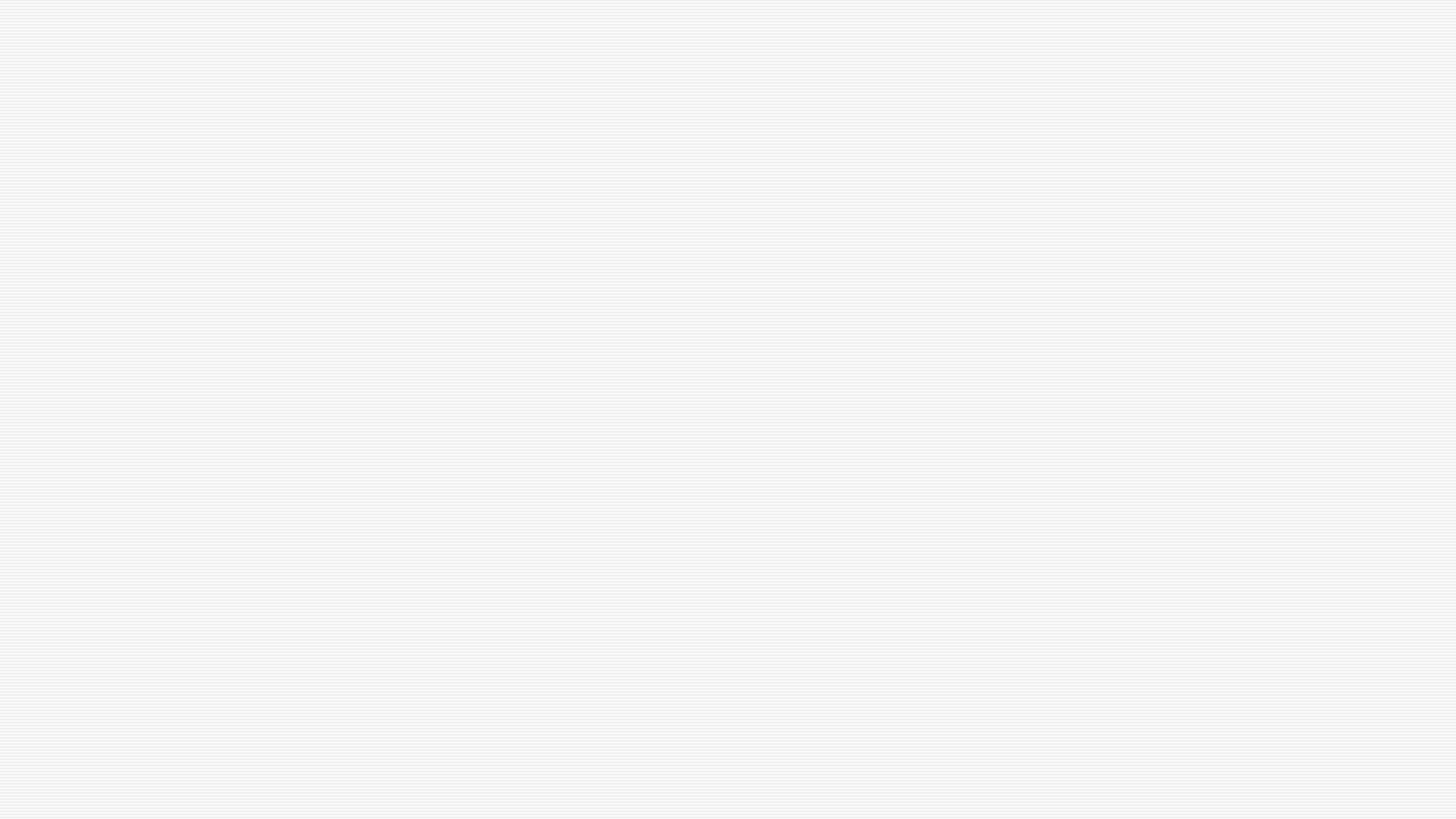 Responde en tu cuaderno
¿Qué ventajas y desventajas presentan estos tipos de democracia (directa-indirecta)? Señala una ventaja y una desventaja para cada uno.
[Speaker Notes: DESARROLLO]
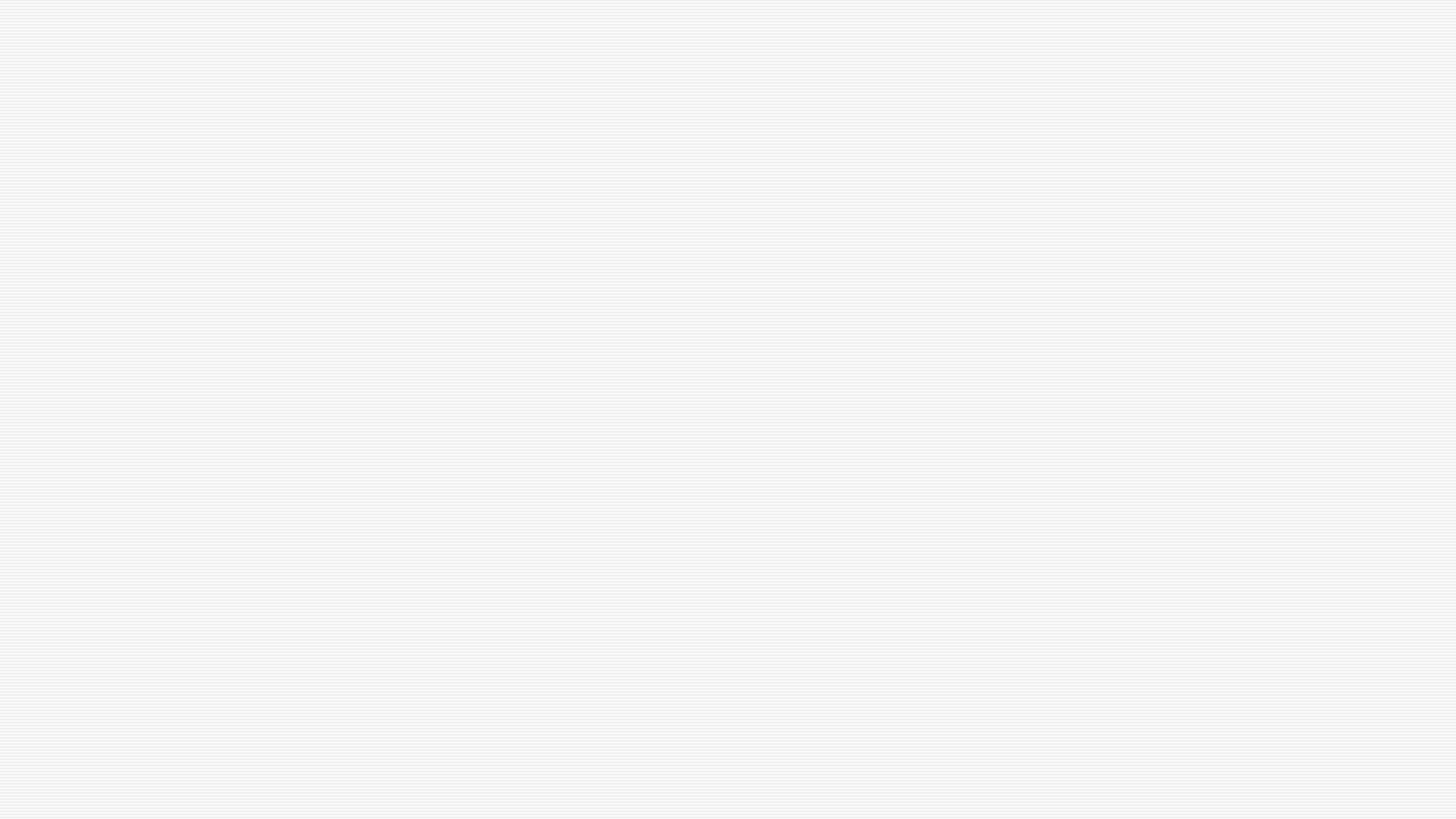 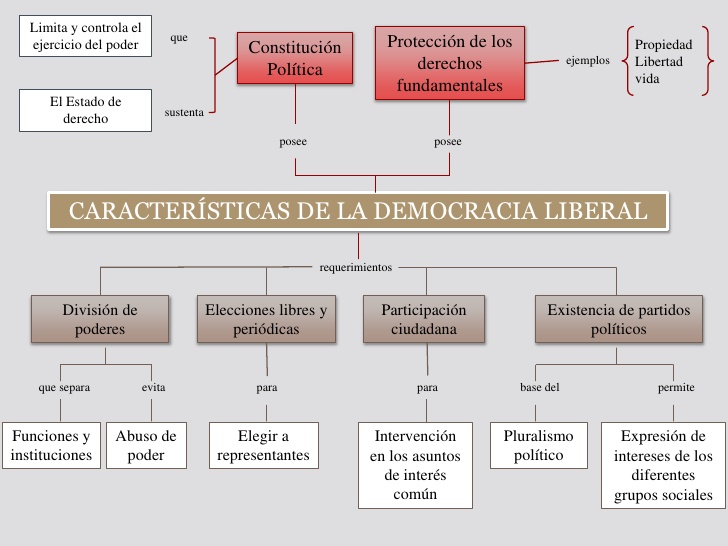 Democracia en la Actualidad
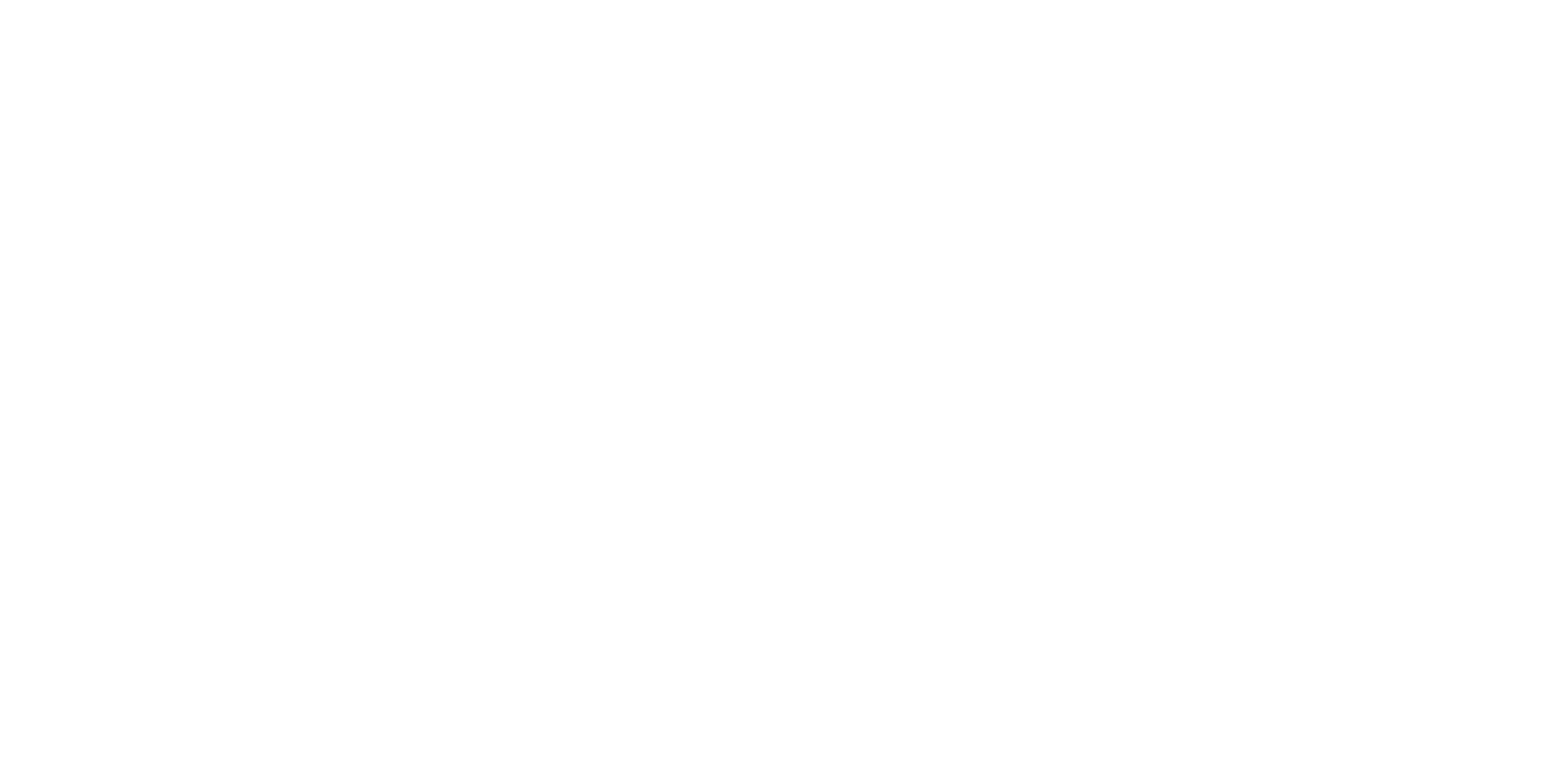 Cuando un concepto o idea varía a través del tiempo, cambiando su significado o características en relación al contexto en el que se ubica, consideramos que posee “historicidad”.
[Speaker Notes: DESARROLLO]
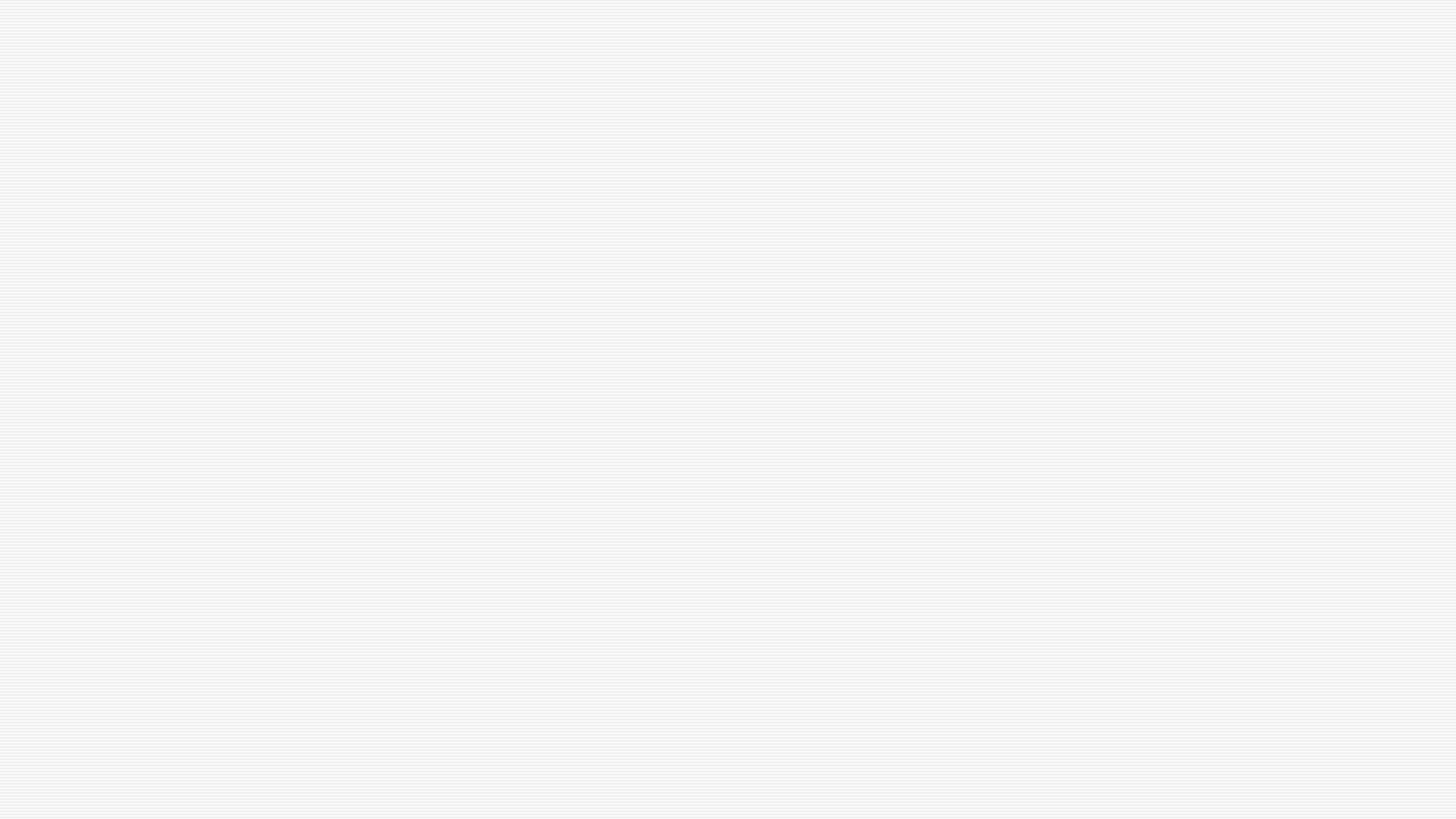 ¿Cómo es la convivencia en democracia?
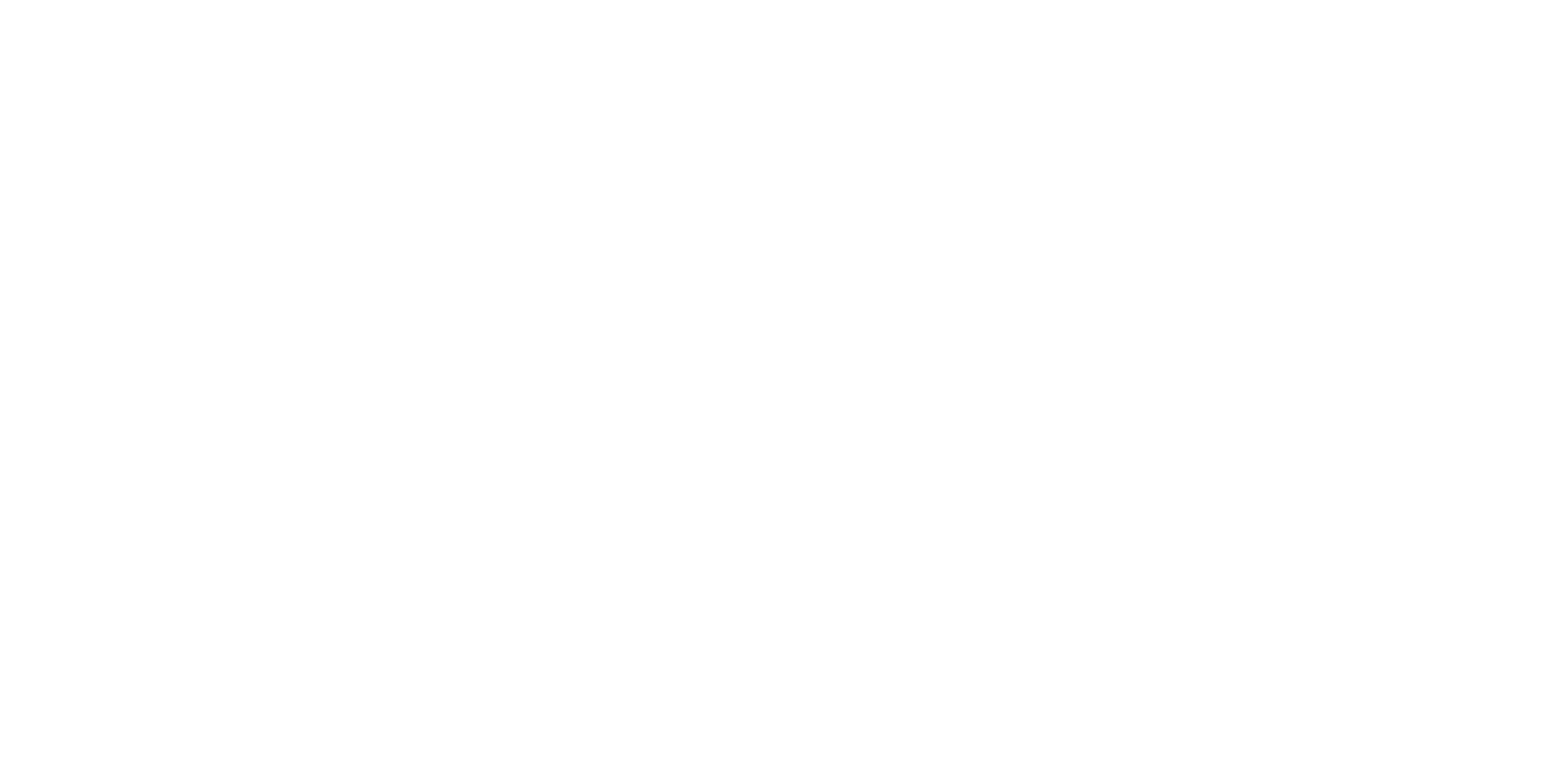 z
[Speaker Notes: DESARROLLO]
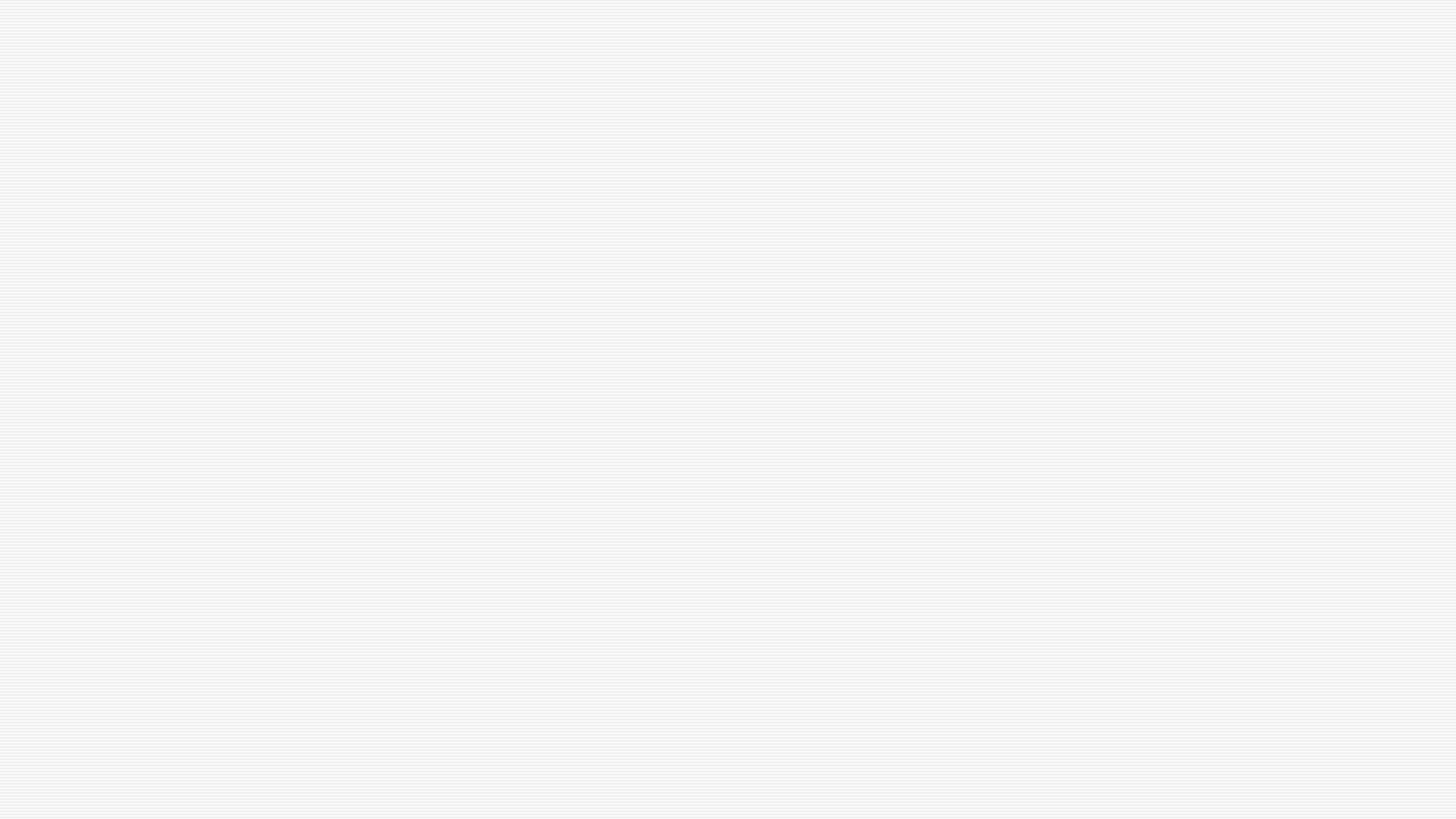 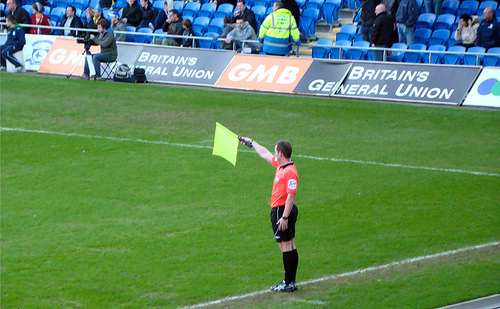 Contrato social
Los seres humanos, con la intención de convivir en sociedad, establecen de manera implícita un contrato social que les brinda determinados derechos, pero que a cambio les exige dejar de lado la libertad que tendrían si vivieran en un estado natural ya que deben someterse a las leyes.
 Las cláusulas del contrato social, de este modo, establecen los derechos y las obligaciones de los ciudadanos, siendo el Estado la institución que las personas acuerdan crear para garantizar el cumplimiento del pacto en cuestión.
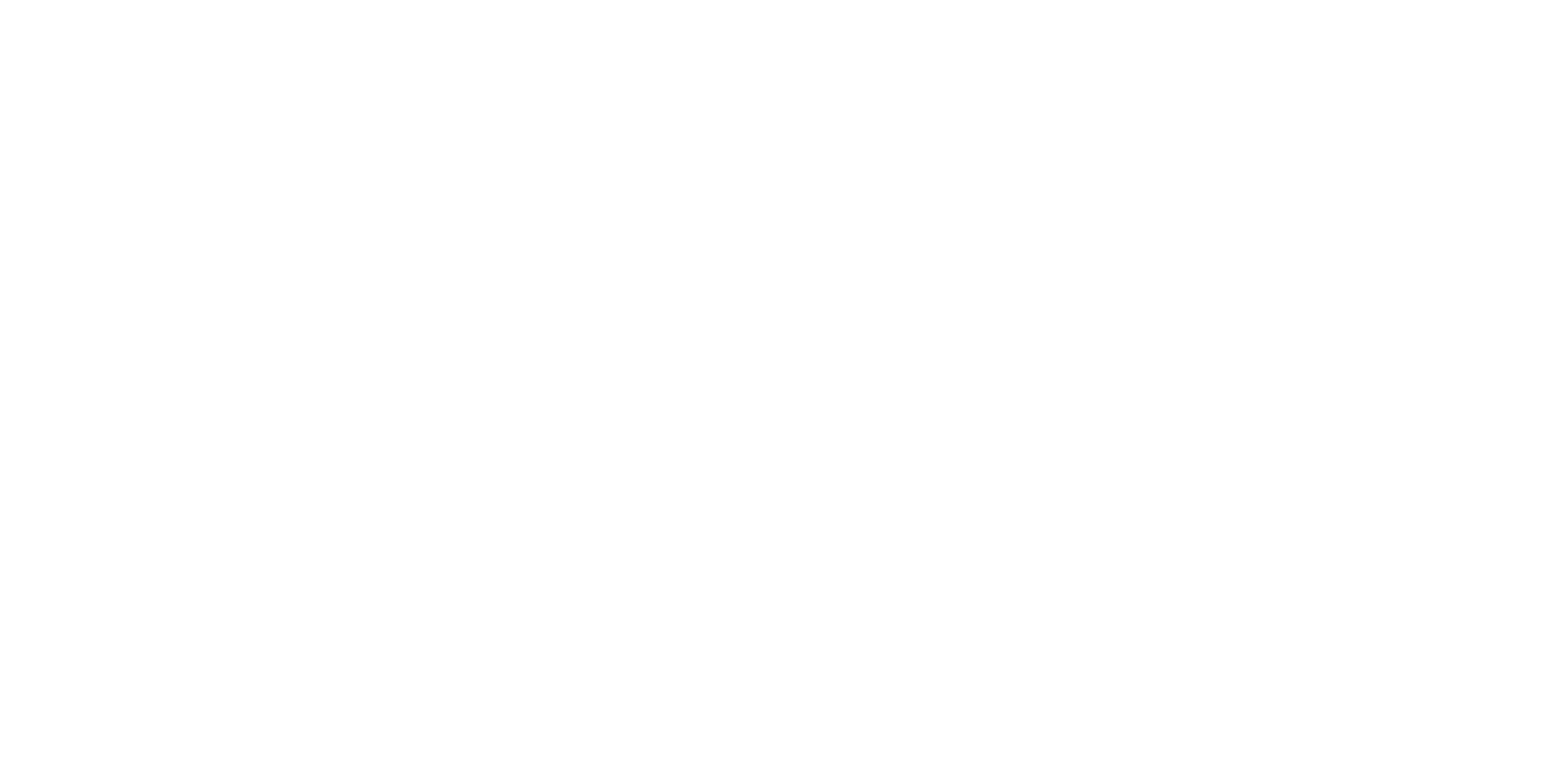 [Speaker Notes: DESARROLLO]
Actividad
Opinión destacado sociólogo español Manuel Castells:
https://www.elmostrador.cl/destacado/2019/11/17/hay-una-falta-de-confianza-en-la-democracia-liberal-tal-y-como-esta-existe-el-analisis-del-sociologo-manuel-castells-sobre-la-crisis-politica-en-chile/
Y Luego responde en tu cuaderno las siguientes preguntas:
¿Es posible afirmar que Chile posee una democracia liberal? Argumenta tu respuesta.
¿Qué elementos del contexto chileno podrían dificultad el desarrollo de una democracia liberal?
¿Cómo se relacionan los conceptos de democracia y Estado?
*Recuerda que la información contenida en Wikipedia es día a día editada y complementada por personas anónimas, por lo que, a pesar de ser muy completa, si vas a realizar una investigación profesional no es una fuente válida en si misma.
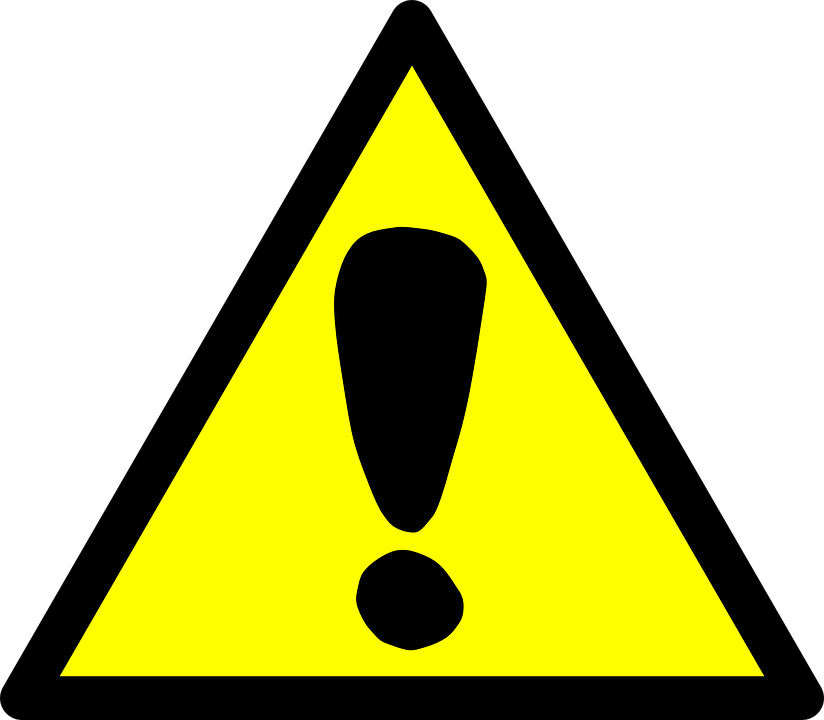 [Speaker Notes: ACTIVIDAD FINAL Y CIERRE (RETROALIMENTACIÓN VIA CORREO)]